Добро пожаловать в группу №7
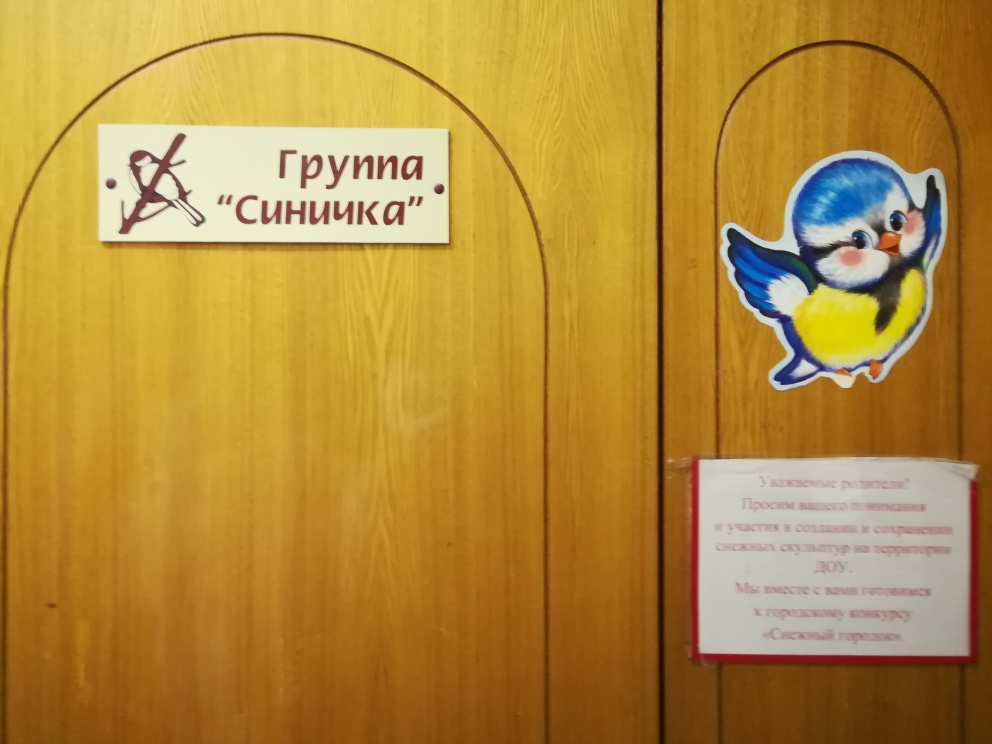 Девиз группы: Солнышко в окошке тёплыми лучами 
                             Ограняет сказку, словно ювелир.
                             Говорим мы правду детскими устами:
                             Жёлтые синички согревают мир!
Папе с мамой нужно обязательно    Читать информацию на стендах внимательно.
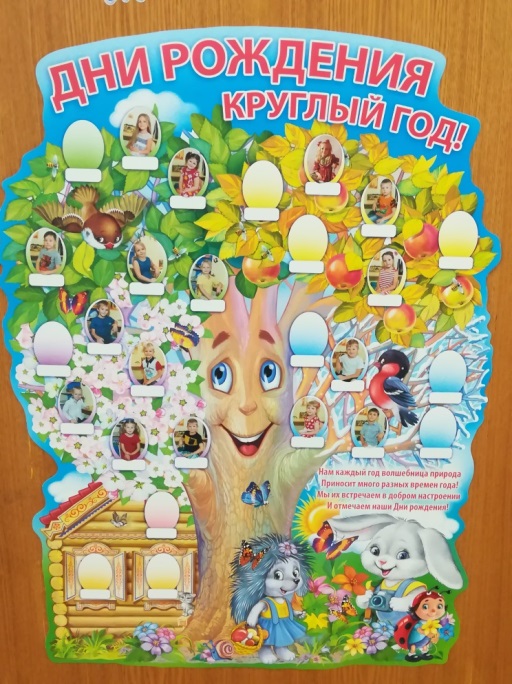 Прочитав, они узнают: что надеть, что приносить,  что покушает их чадо, что учить с ребёнком надо…
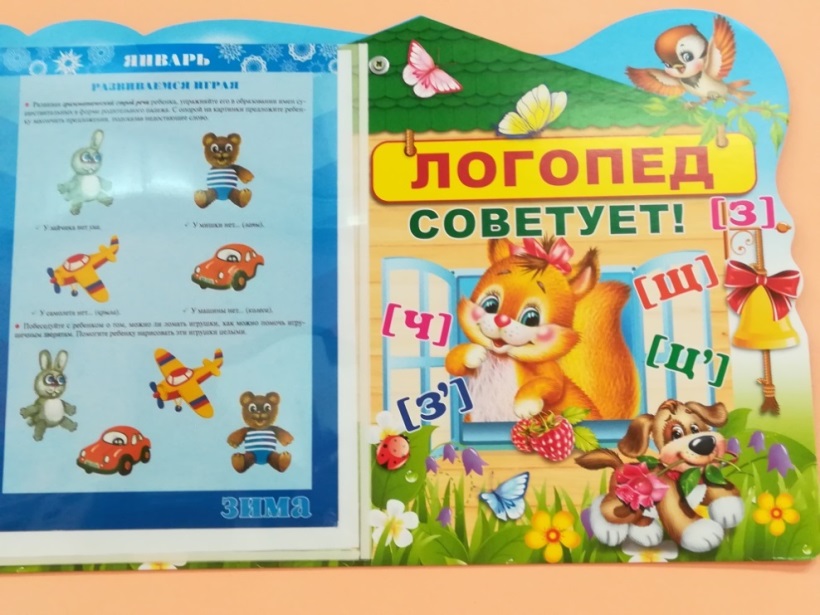 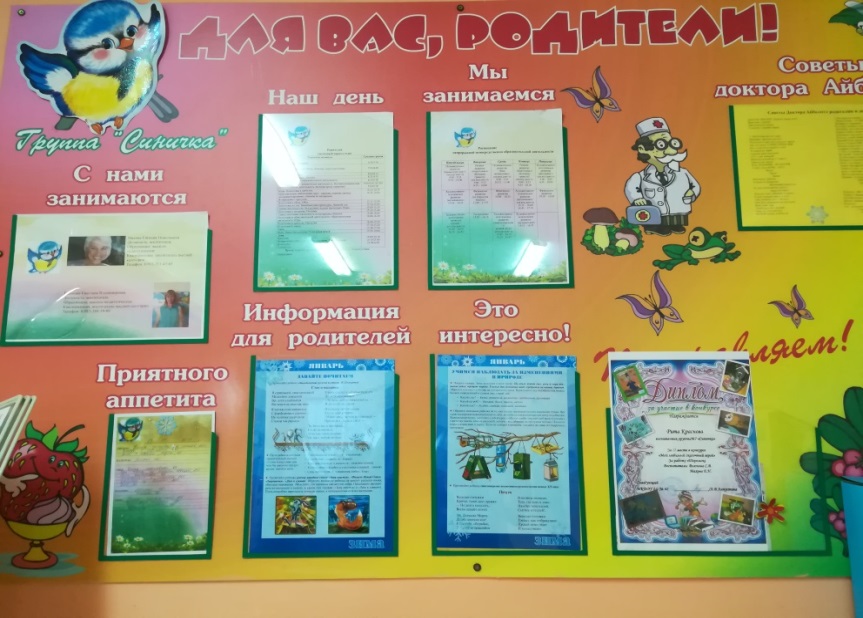 Здесь приятно выставлять творчество наших ребят!
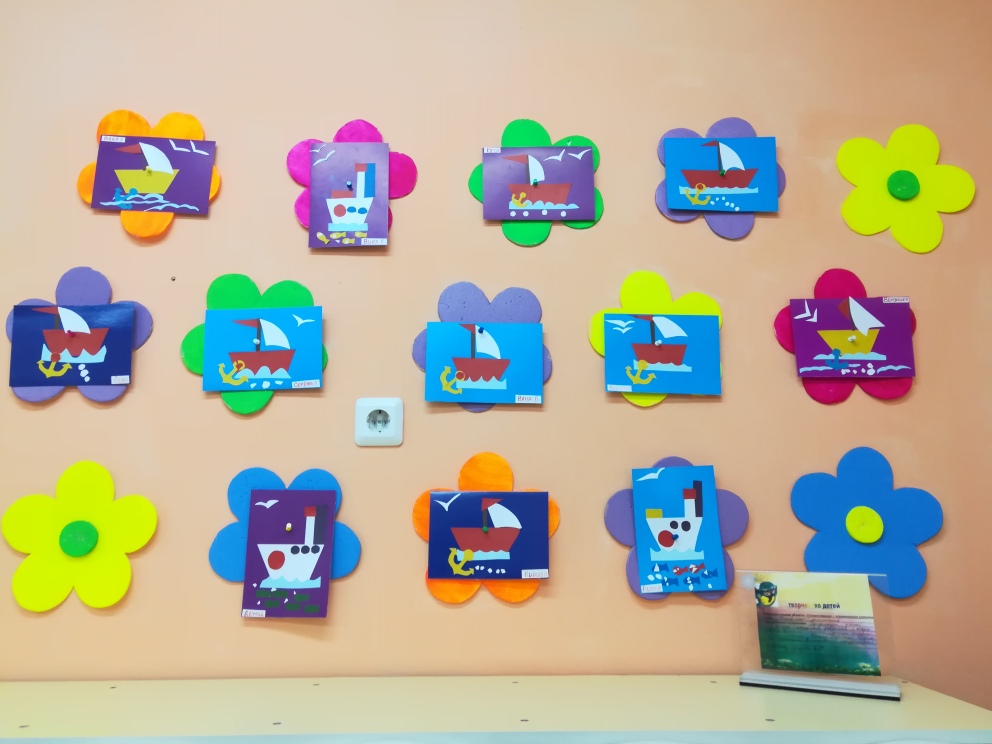 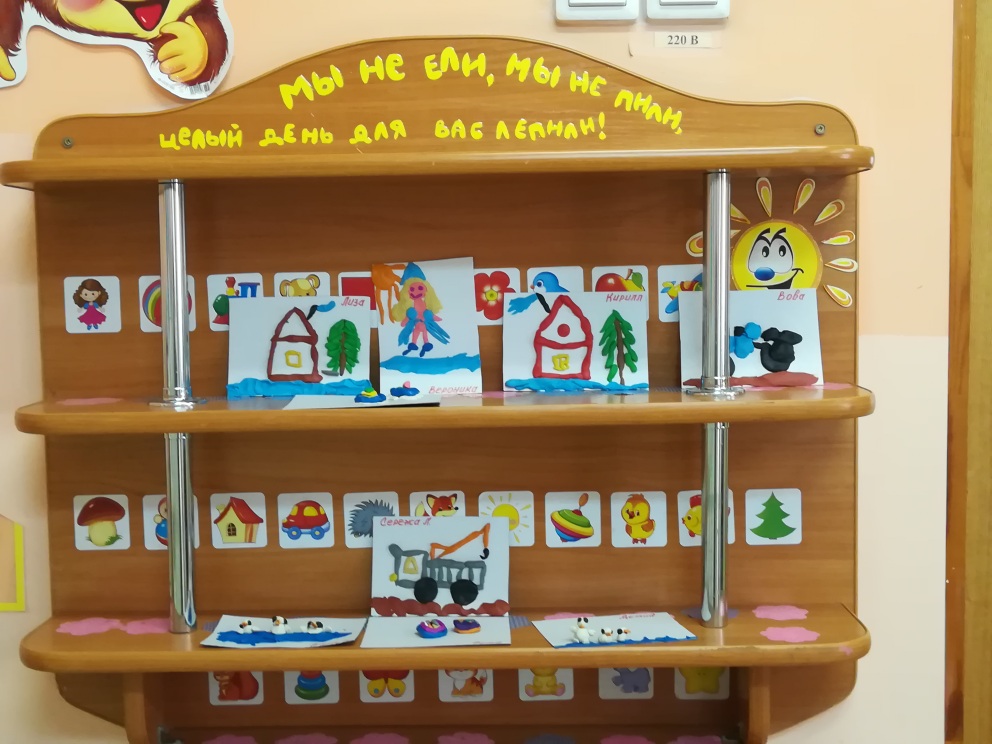 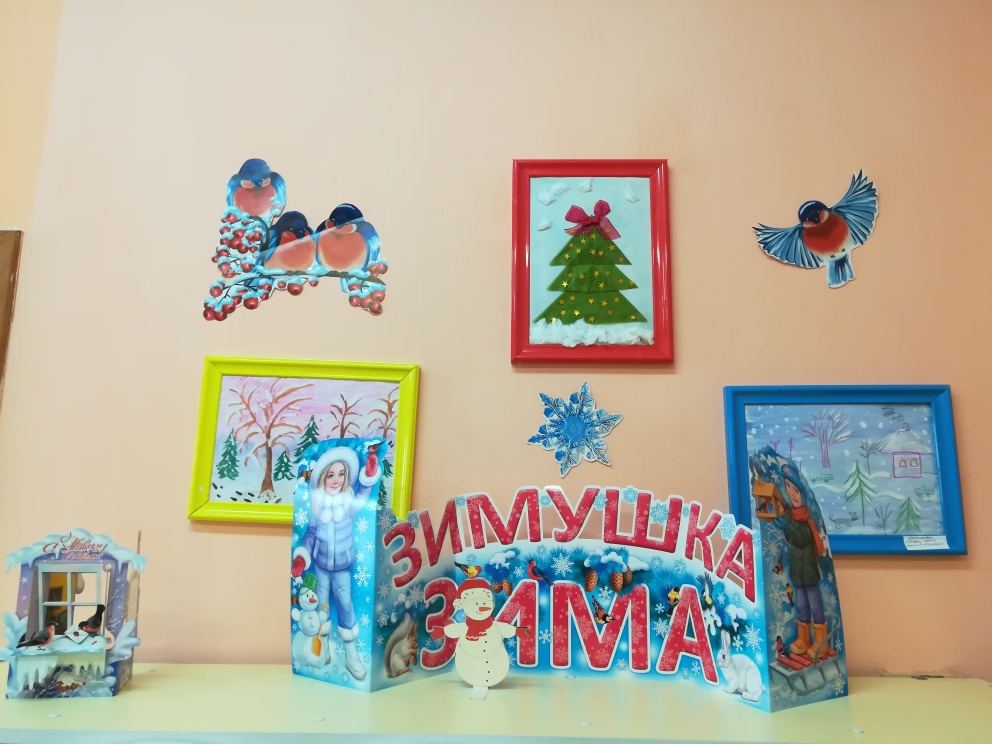 Достижения ребят – пусть родители глядят!
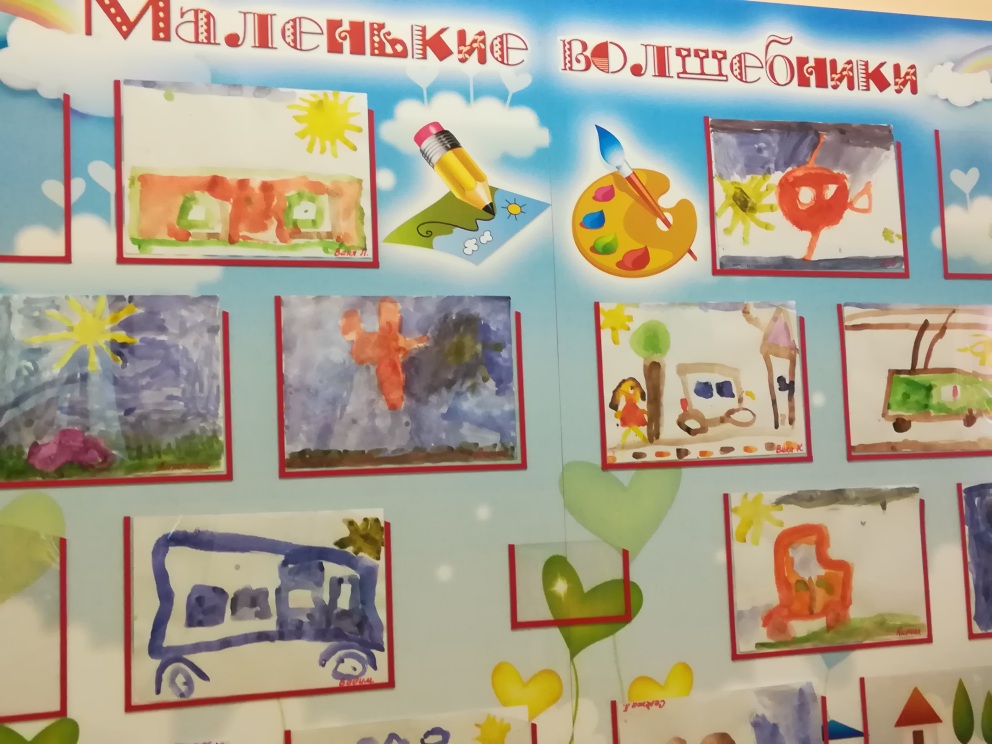 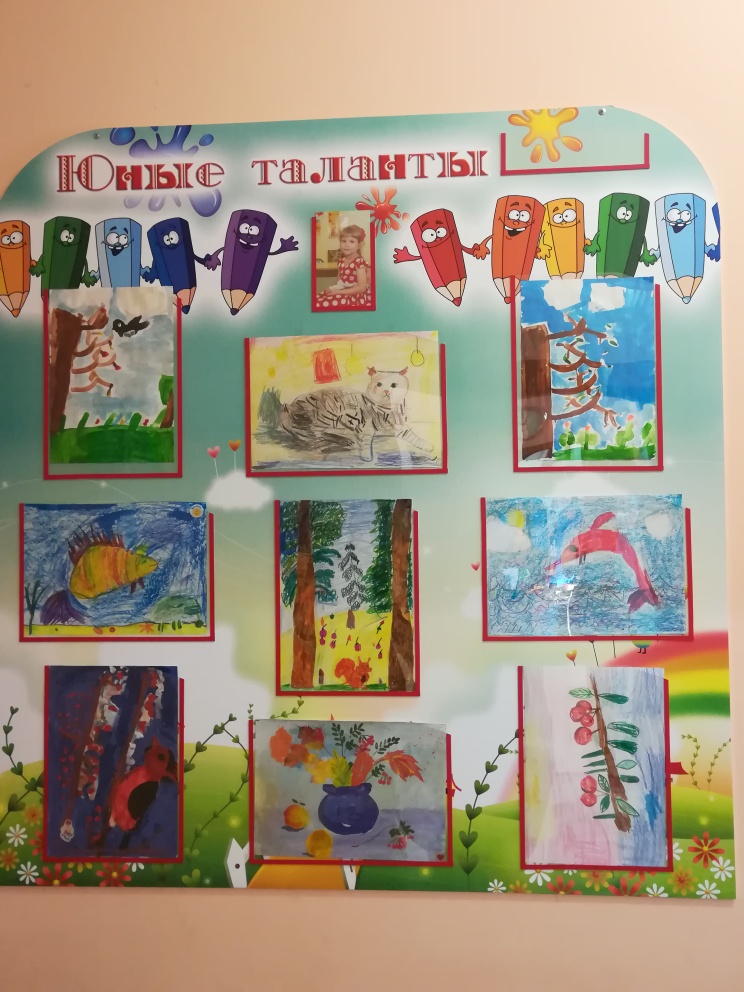 Здесь наш дом, мы в нём живём! Интересно всё кругом!Группа – здесь всё для детей, для игры полно идей!Два стола сенсорных есть, и игрушек здесь не счесть.Ведь у наших у ребят пальчики играть хотят!Салон-парикмахерская            В дочки-матери играем,                                                        Кукол чаем угощаем.
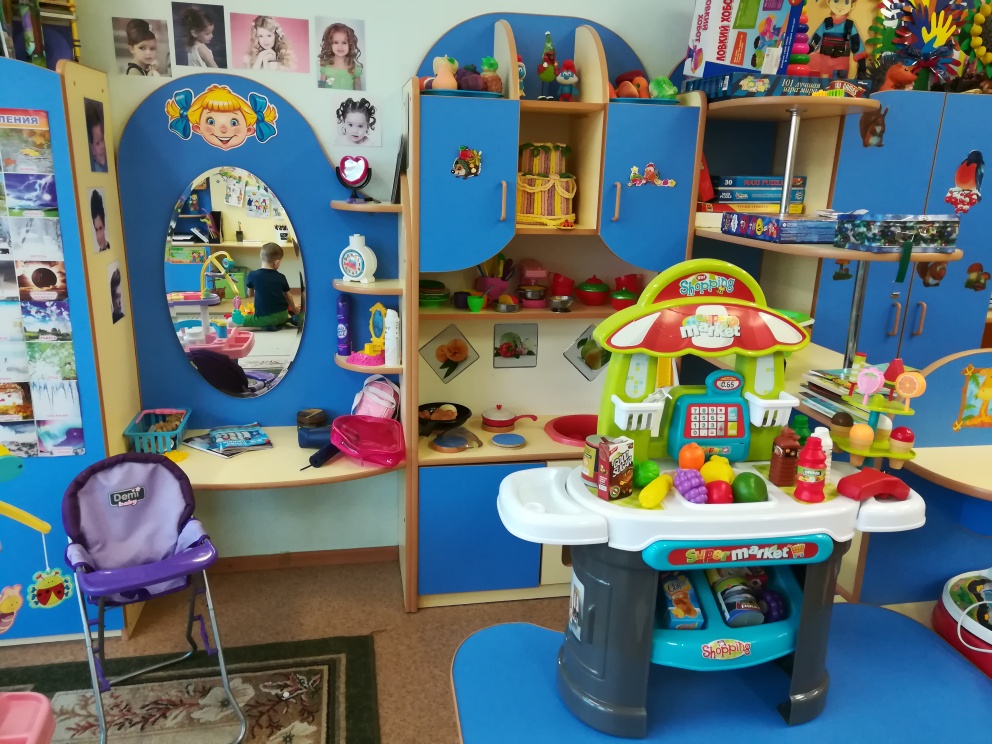 Познавательное развитиеВ нашей группе просто класс! Есть что хочешь «про запас».Можно опыты поставить –удивиться всех заставить!
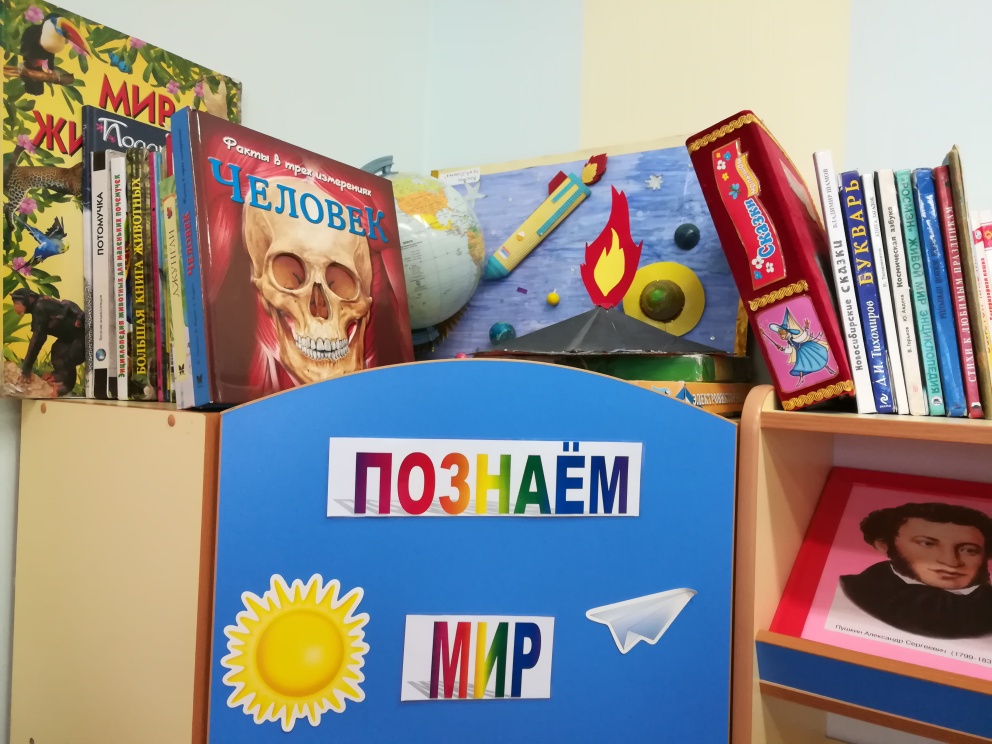 Познавательное развитие
Уголок экспериментированияУголок природы
Уголок математического развития
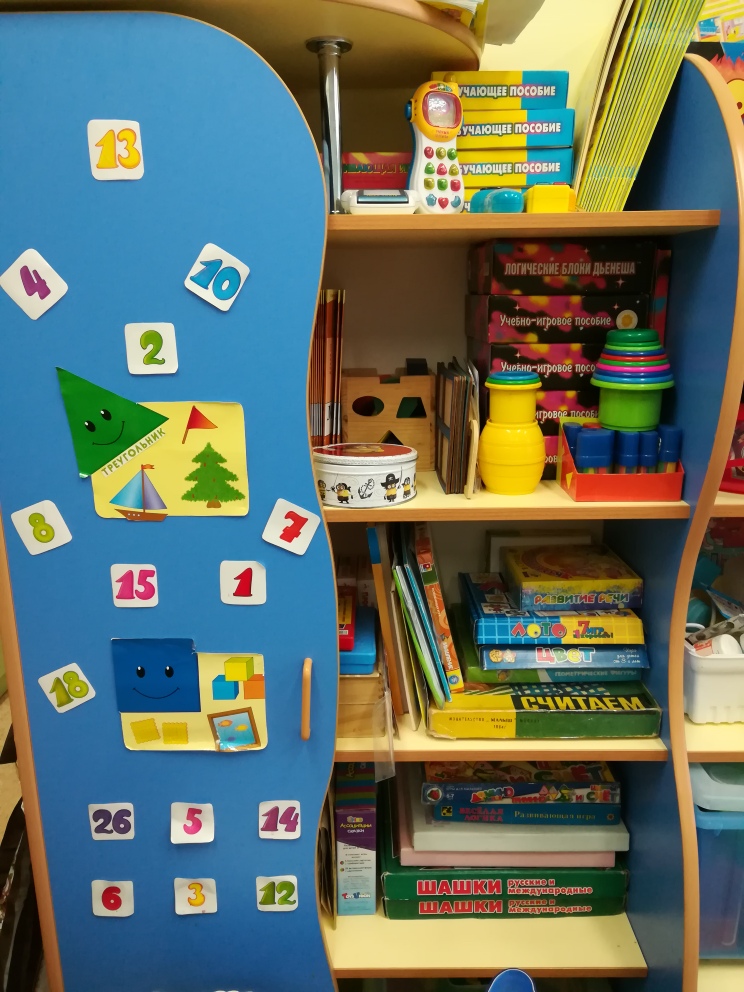 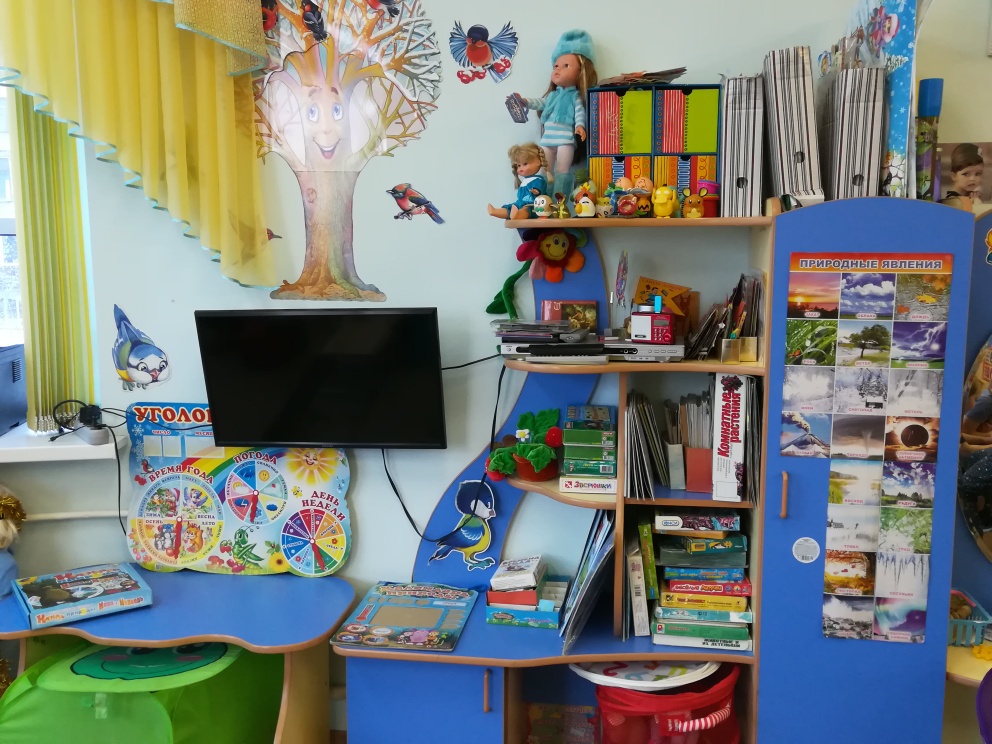 Познавательное развитие
Уголок конструктивной деятельности
Разных кубиков не счесть, И конструктор у нас есть,Из него построим дом, Кукол жить в нём позовём!
Уголок сенсорного развития
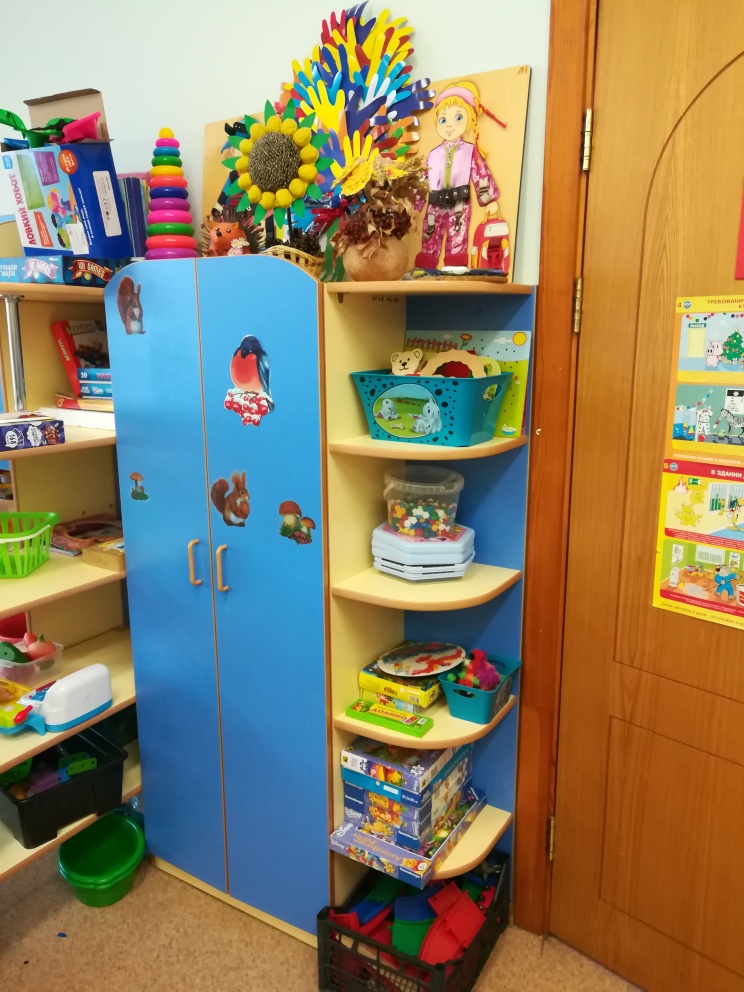 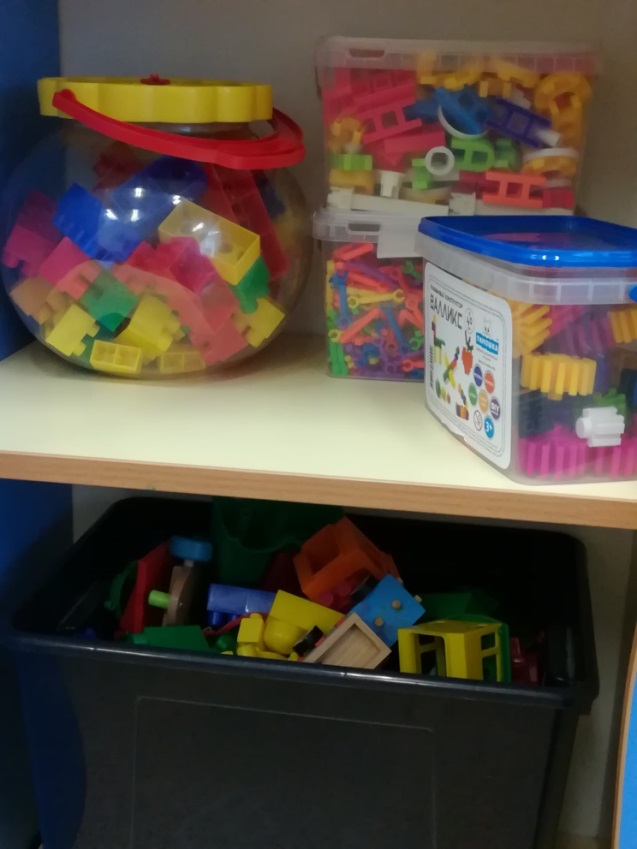 Уголок 
   «Мир книги»
Речевое развитие
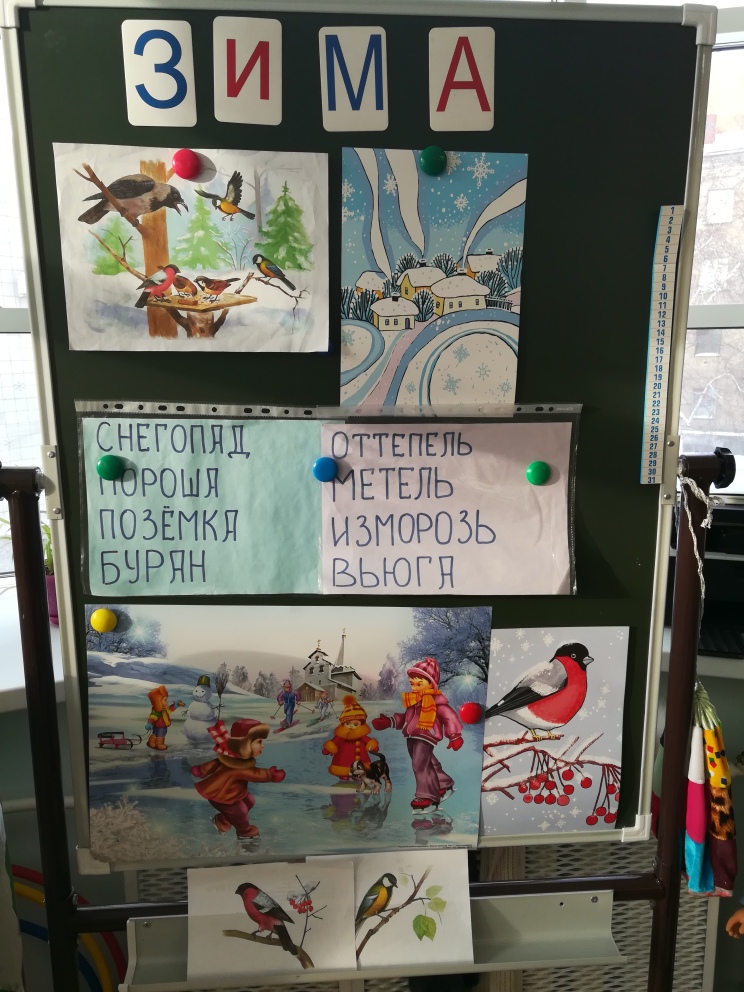 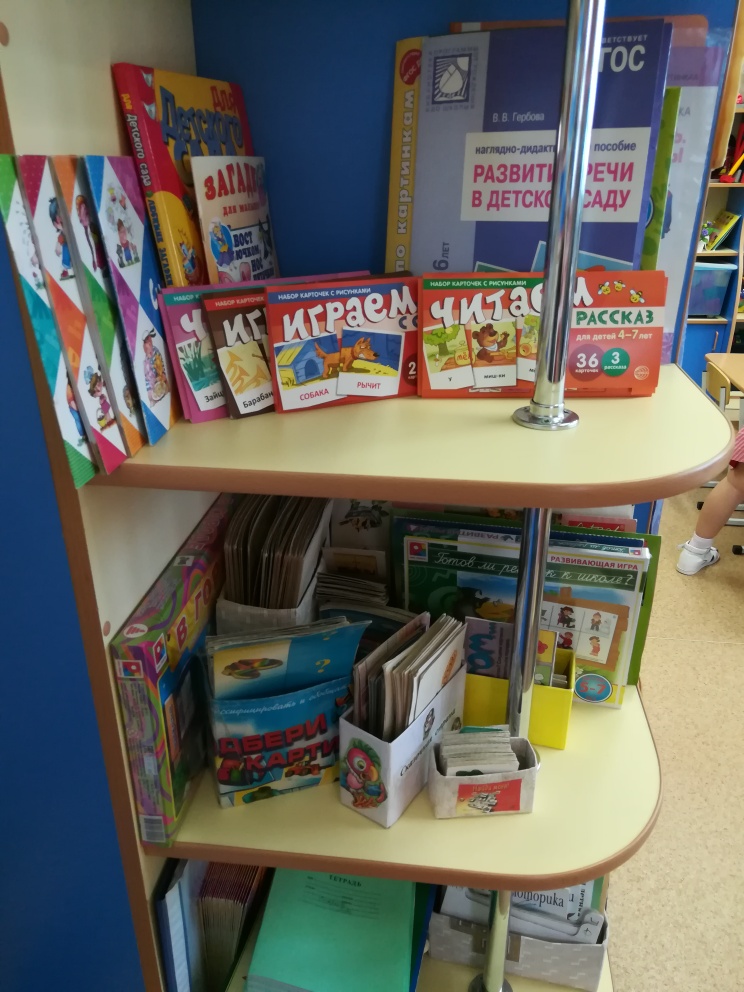 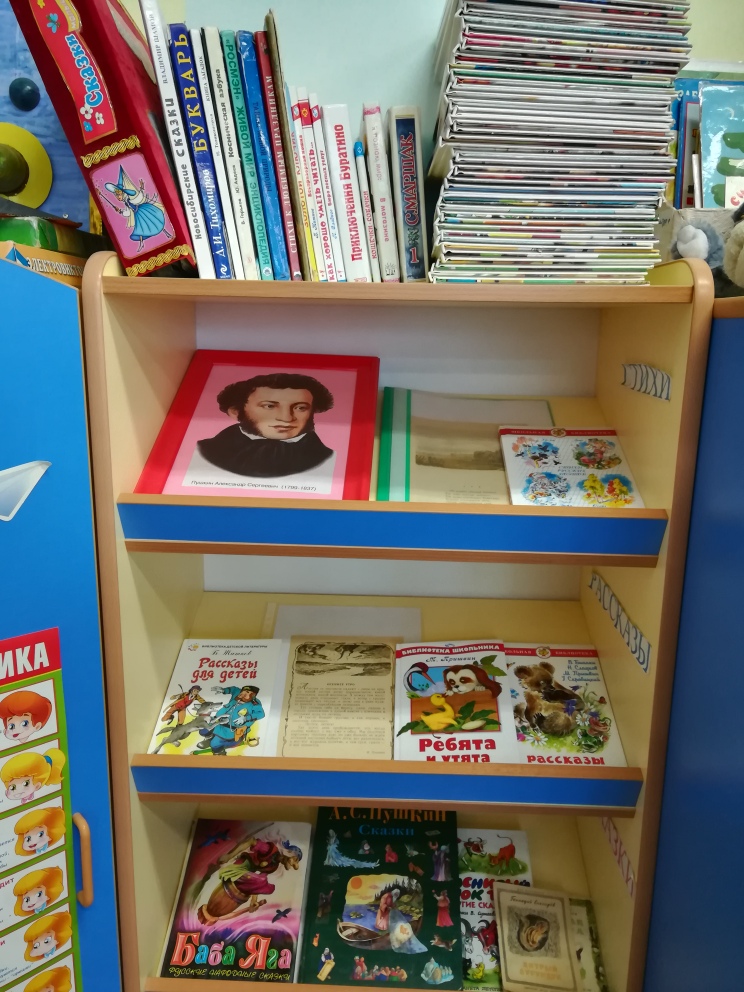 Речевое развитиеЛогопедический уголок
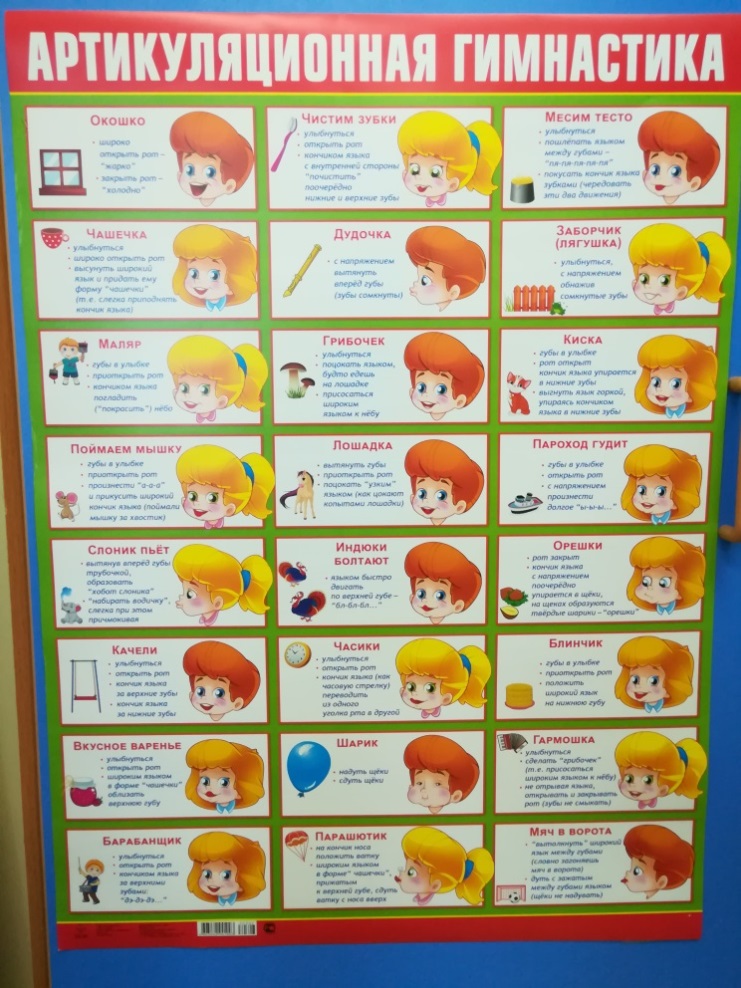 Нам красиво говорить в школе пригодится!
Чтобы острословом быть – нужно поучиться!
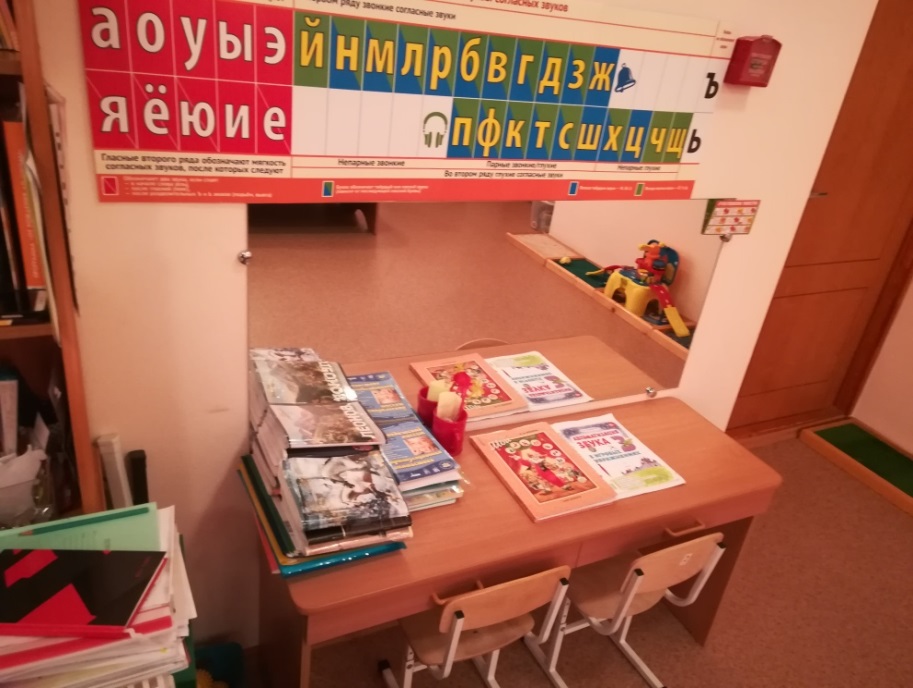 Социально-коммуникативное развитие
Уголок ПДДВот машины в гараже, все заправлены уже.Ждёт шоферов тут игра, будет рада детвора.
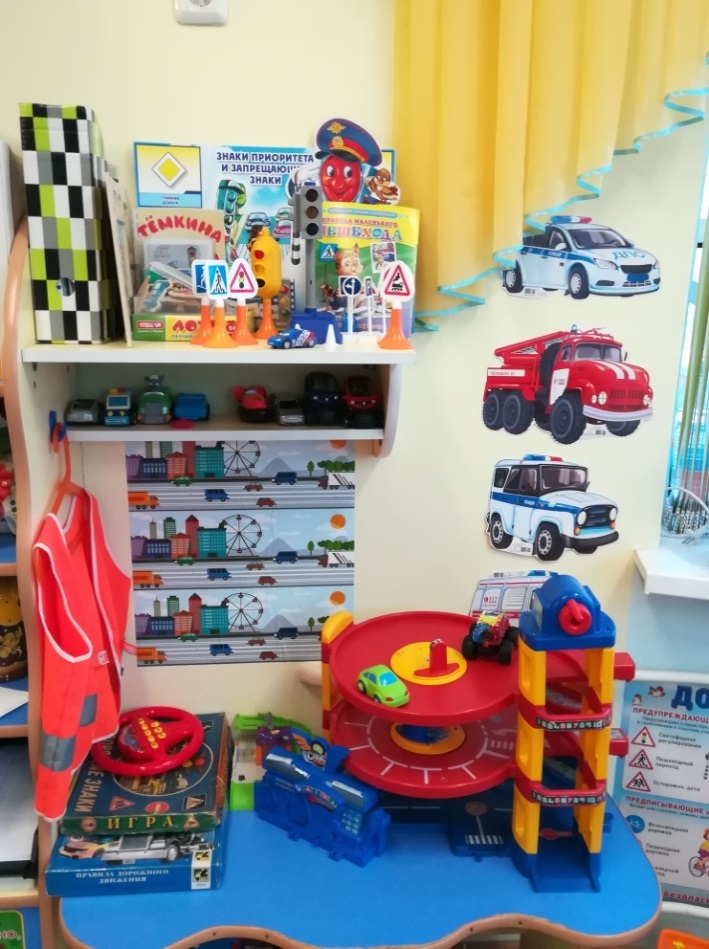 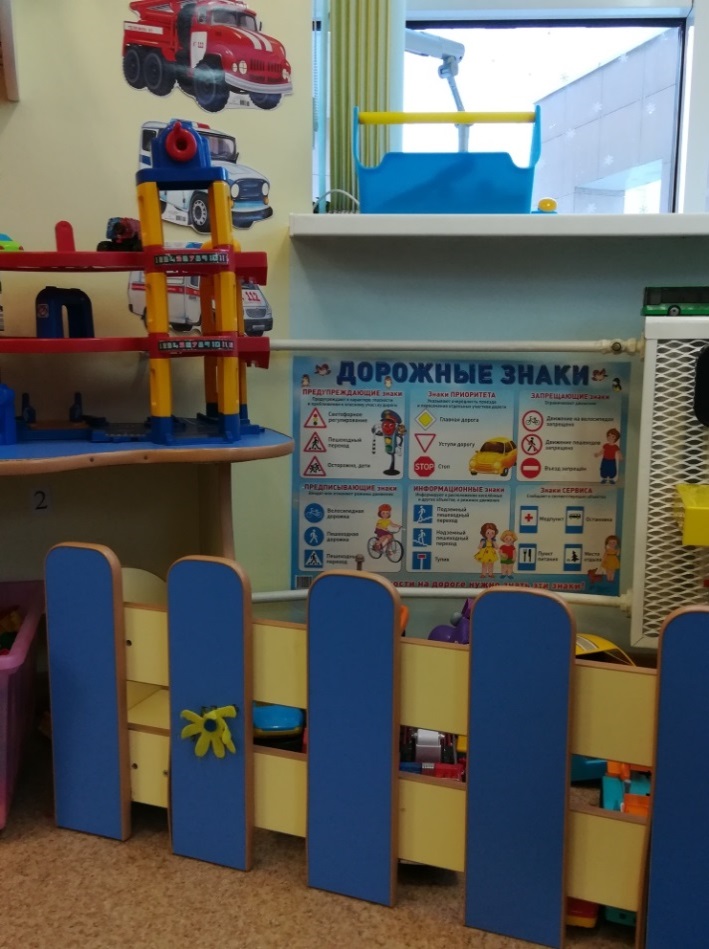 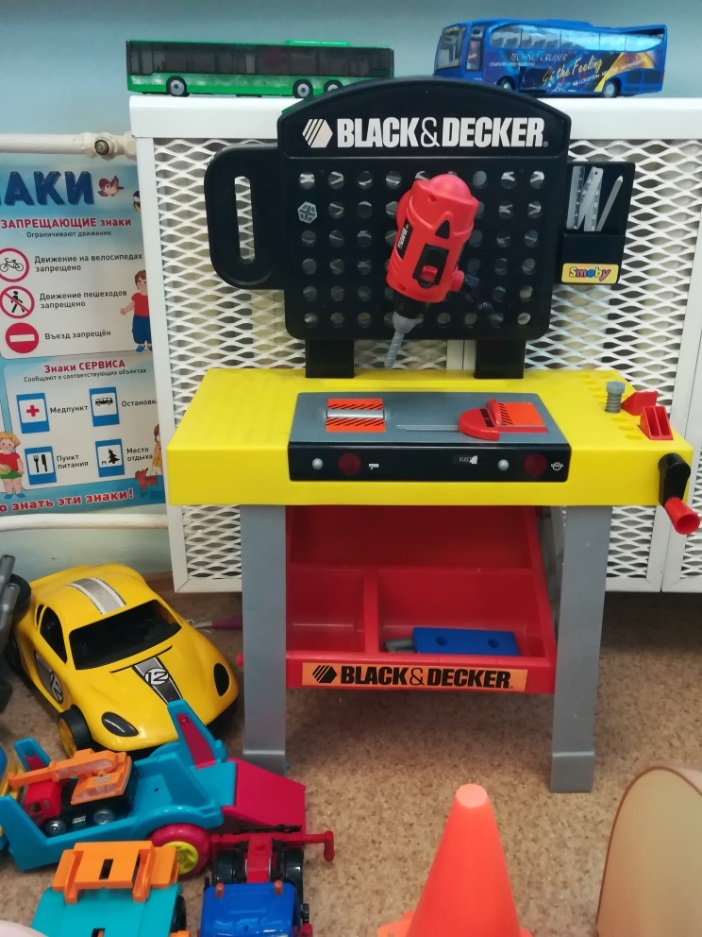 Уголок пожарной безопасности
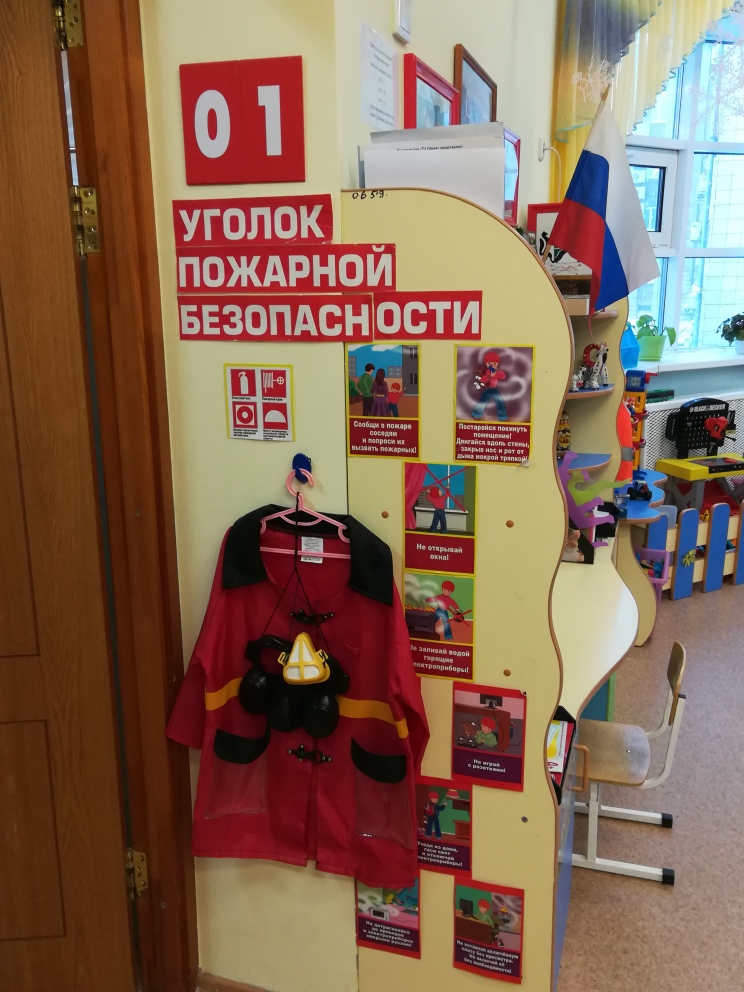 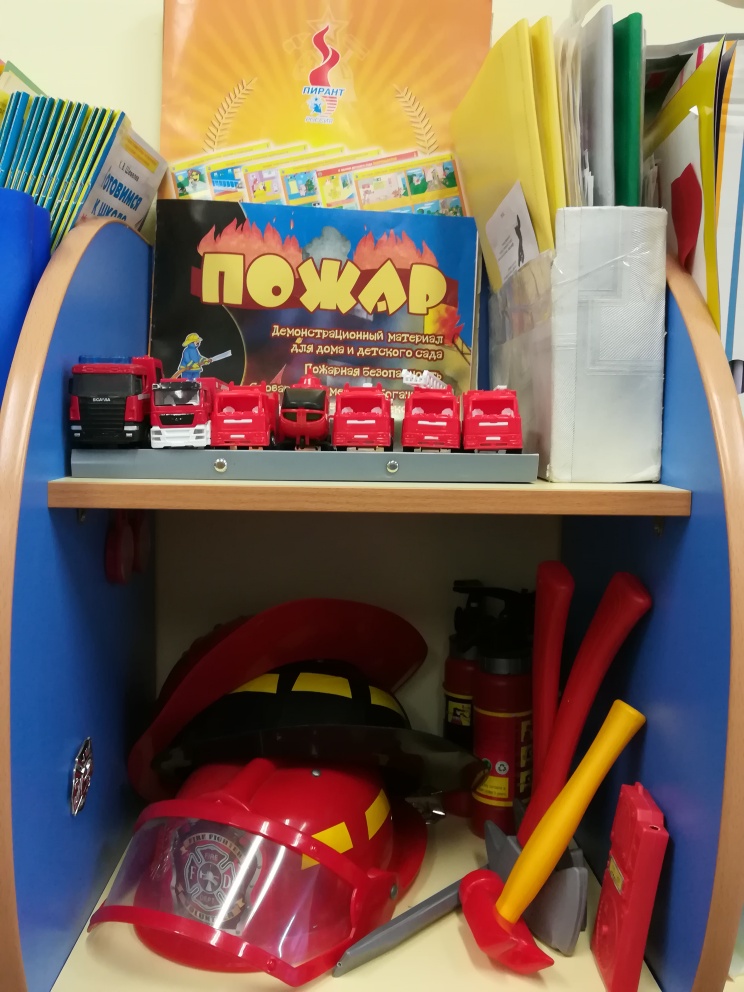 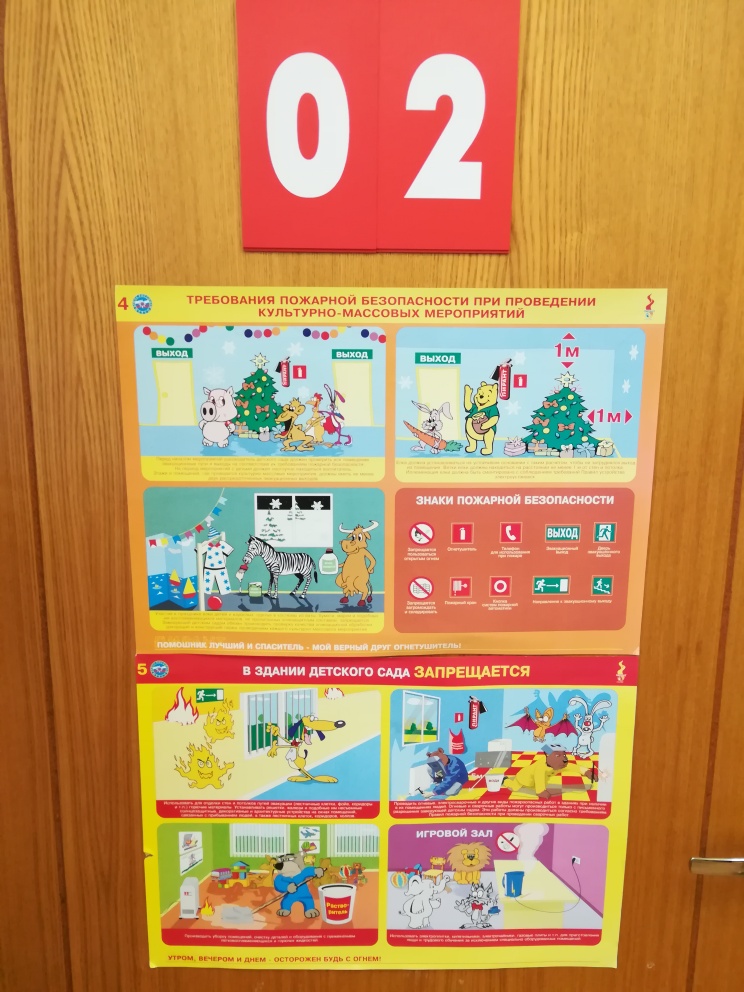 Патриотический уголок
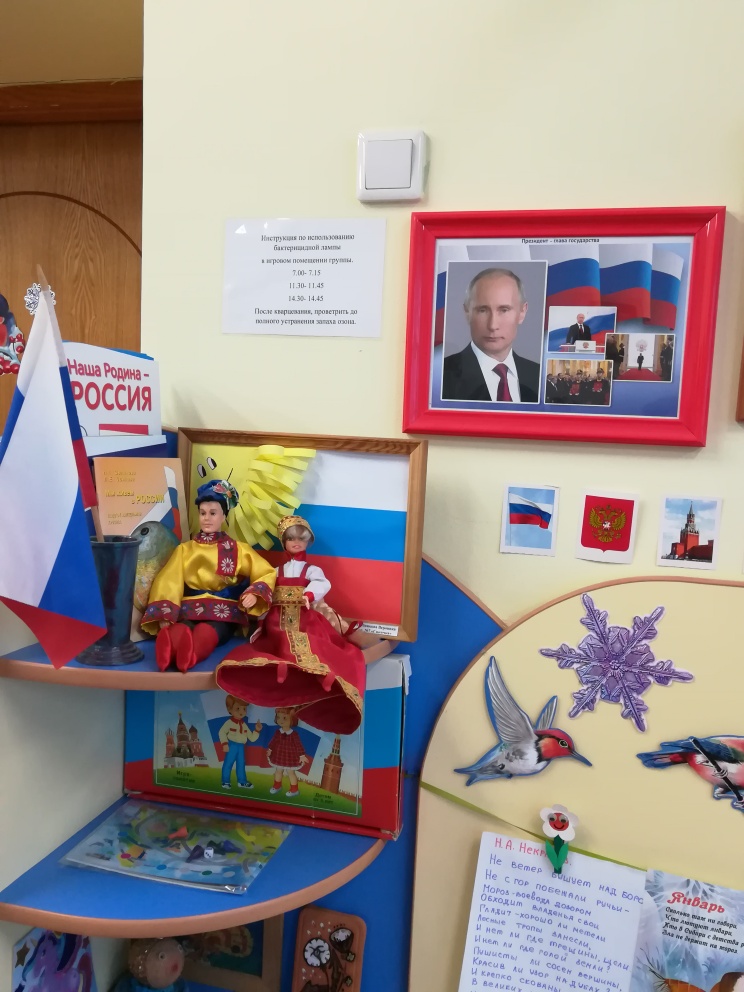 Каждому мила родная сторона.
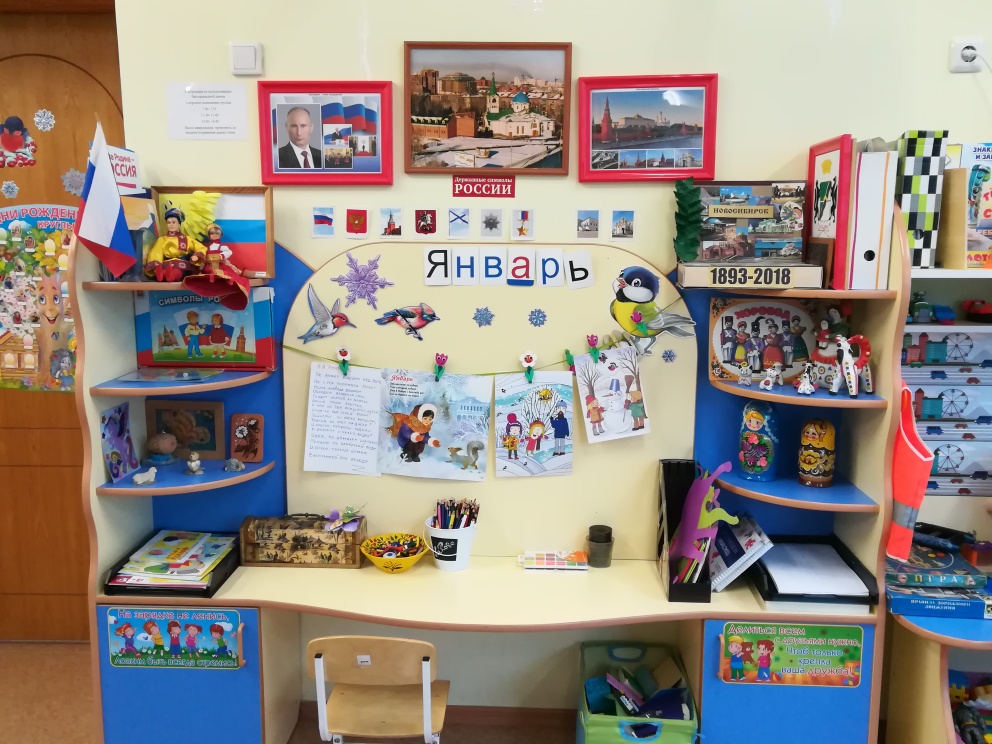 Физическое развитие
Мы здоровье укрепляем, 
В каждом спорте побеждаем!
Будущее – это сила! 
Мы спортивная Россия!
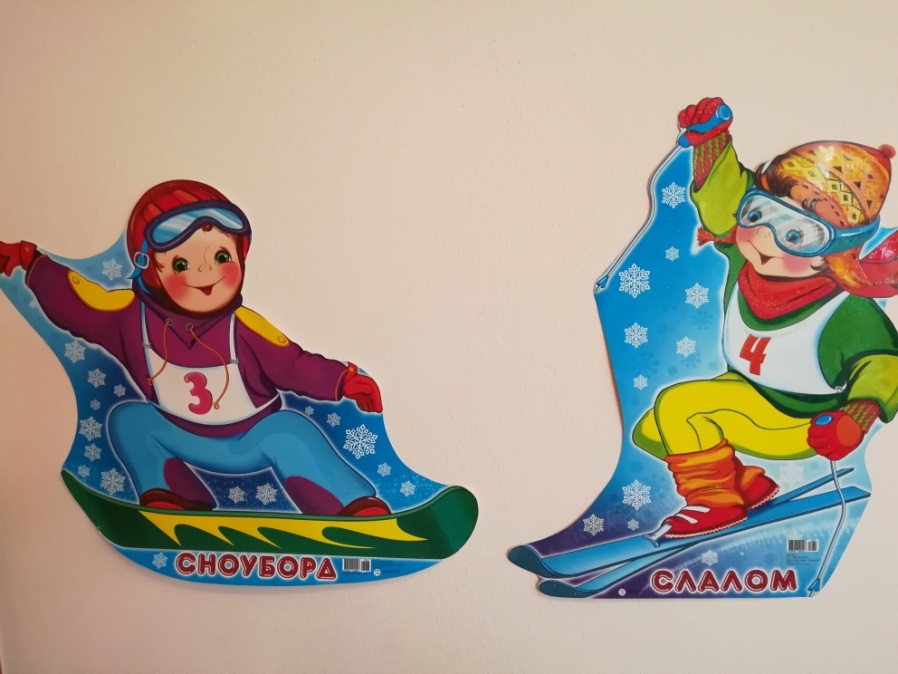 Физическое развитие
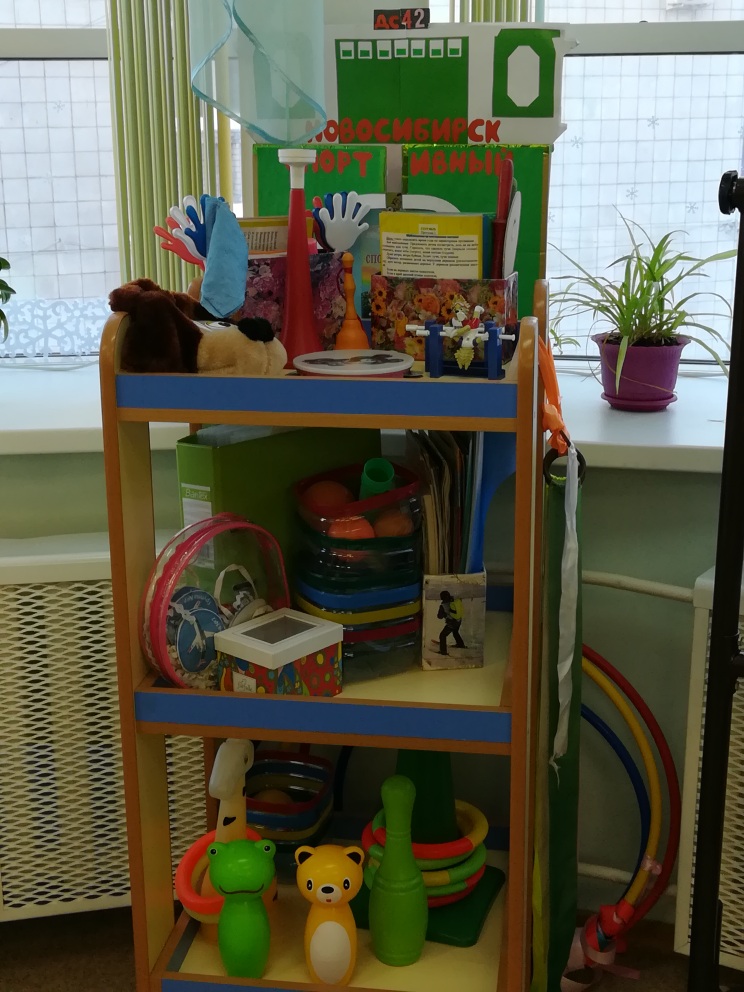 С горкой уголок спортивный,     
Каждый станет с ним активным!
Художественно-эстетическое развитие
Фонотека у нас есть,Сказок, песенок не счесть.Диски интересные, истории чудесные.
Вот стеллаж для рисования,  здесь приложат все старанье.Карандаши есть и раскраски, красками раскрасим сказки.
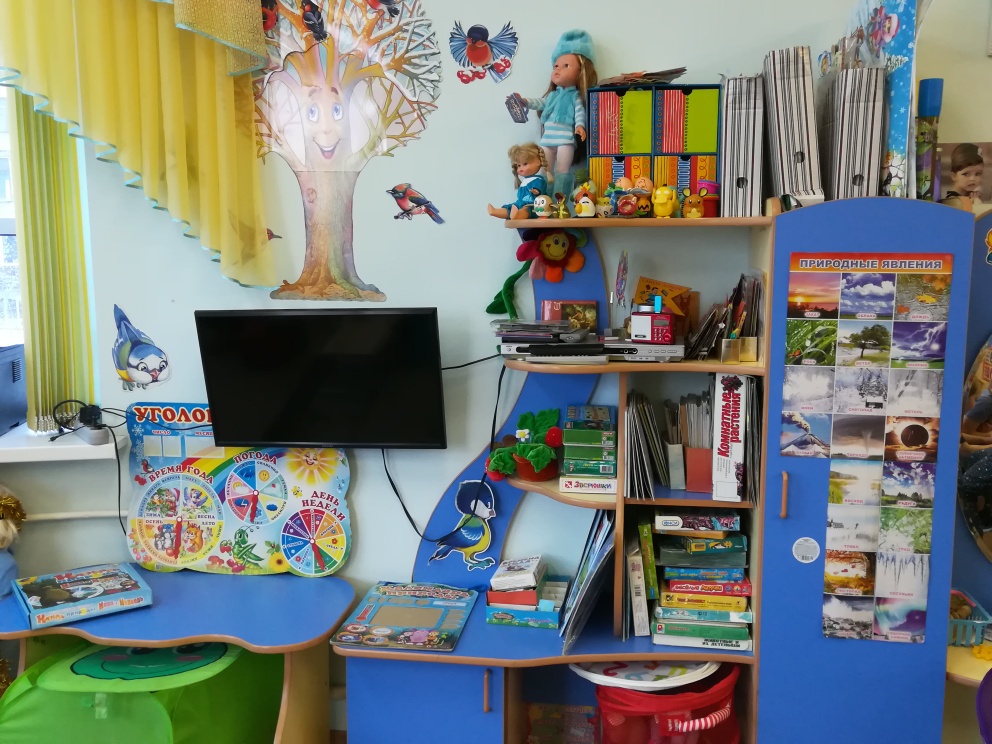 Художественно-эстетическое развитие Уголок музыкально-театральной деятельности
Инструменты музыкальные И шумелки уникальные.
Тут мы будем наряжаться,Ну а рядом - украшаться.
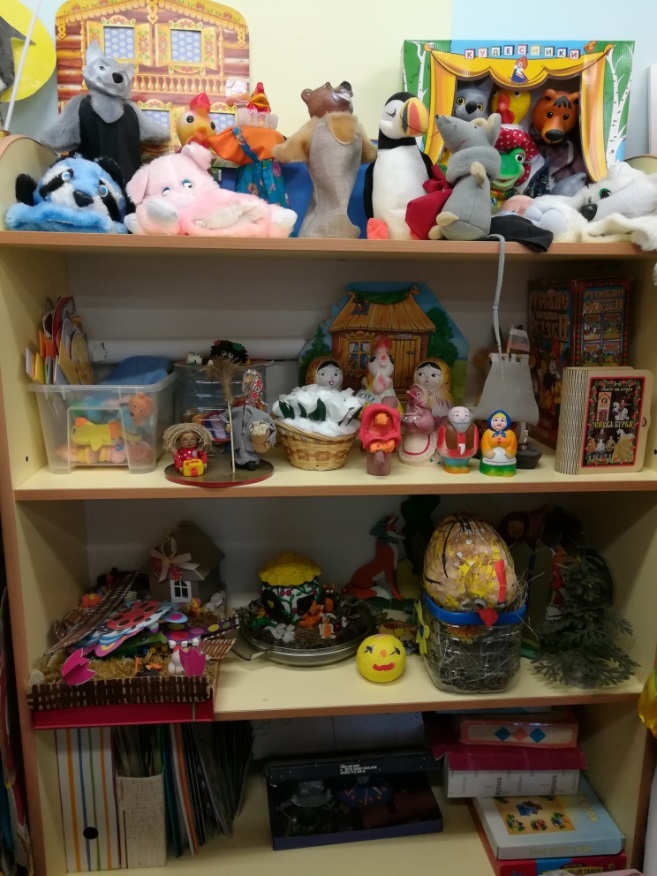 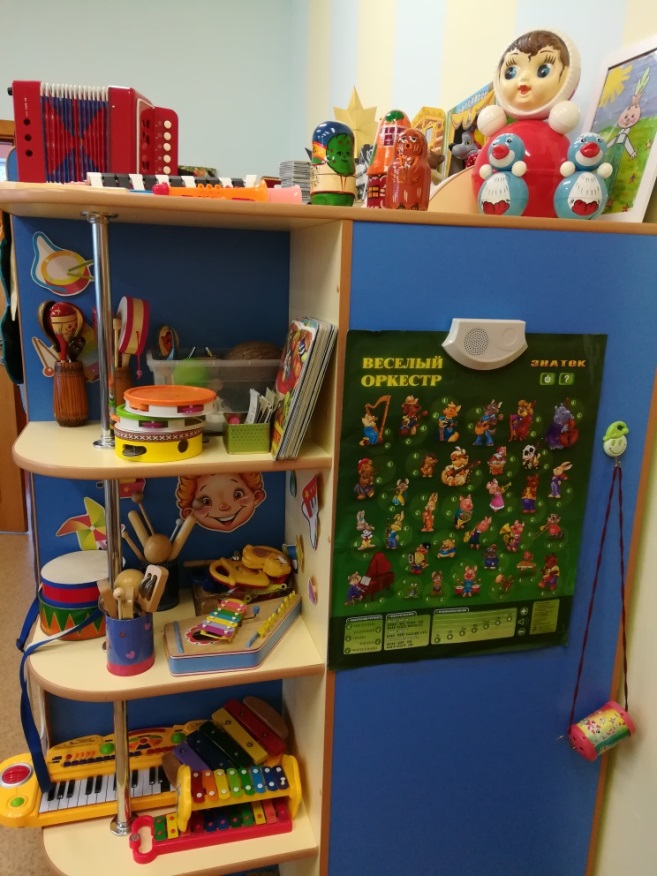 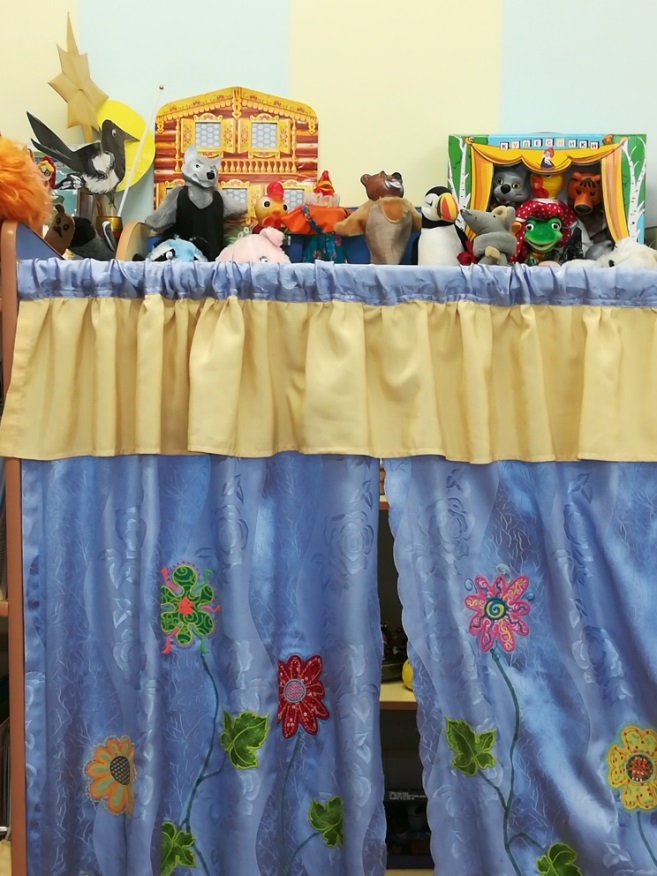 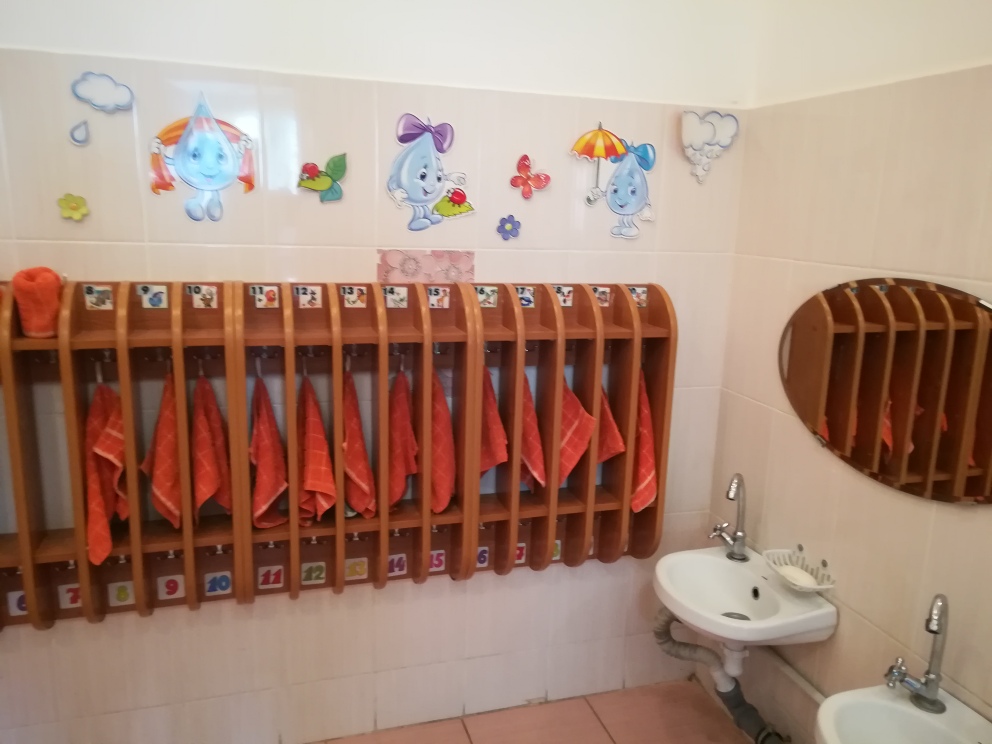 В комнате у Мойдодыра Полотенце есть и мыло.Руки здесь мы будем мыть И за чистотой следить.
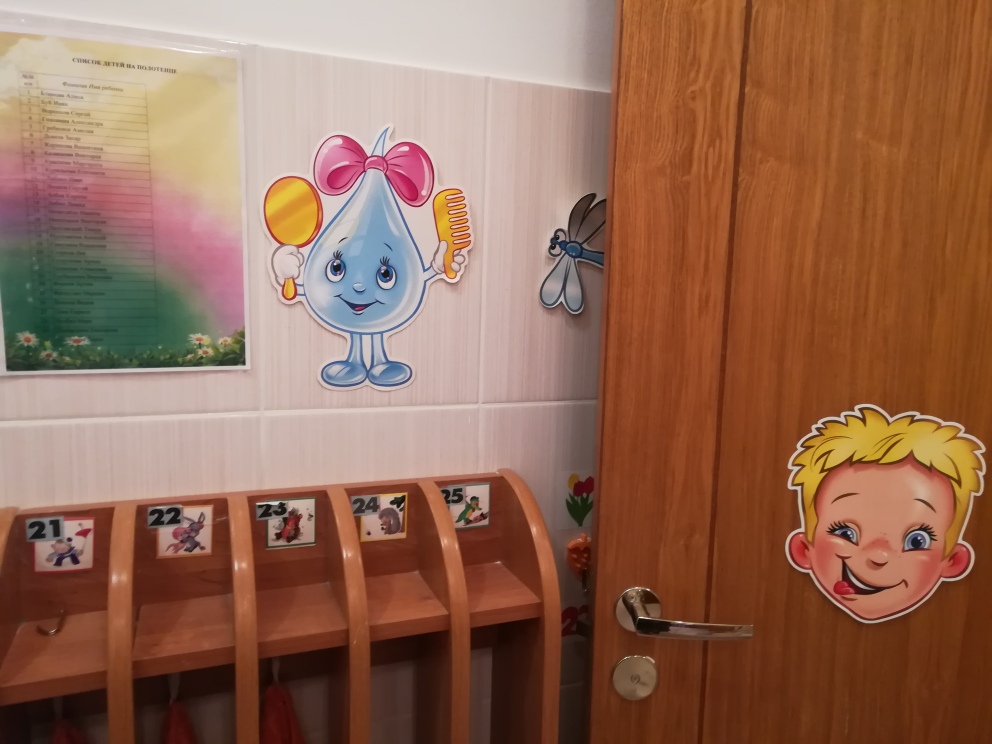 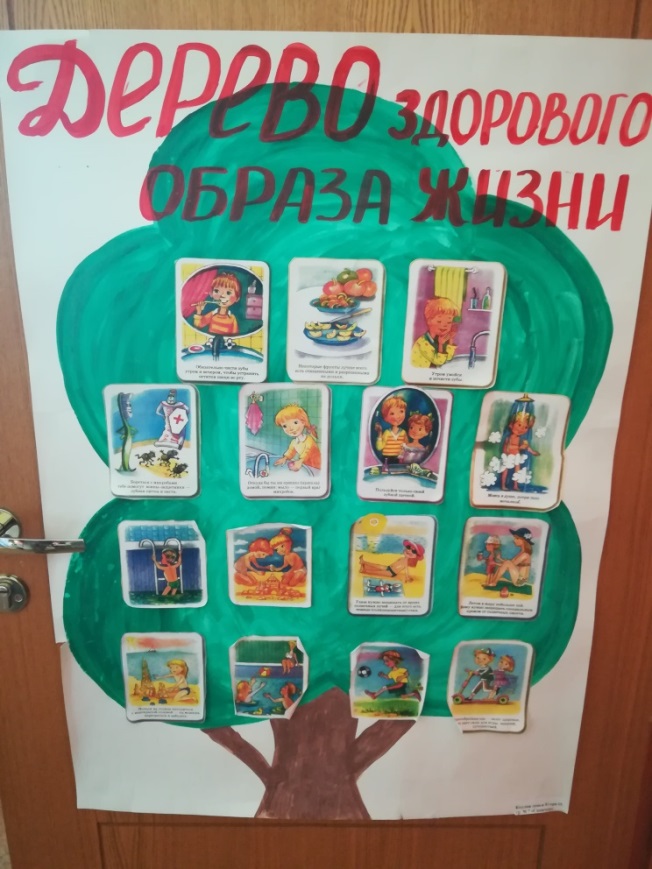 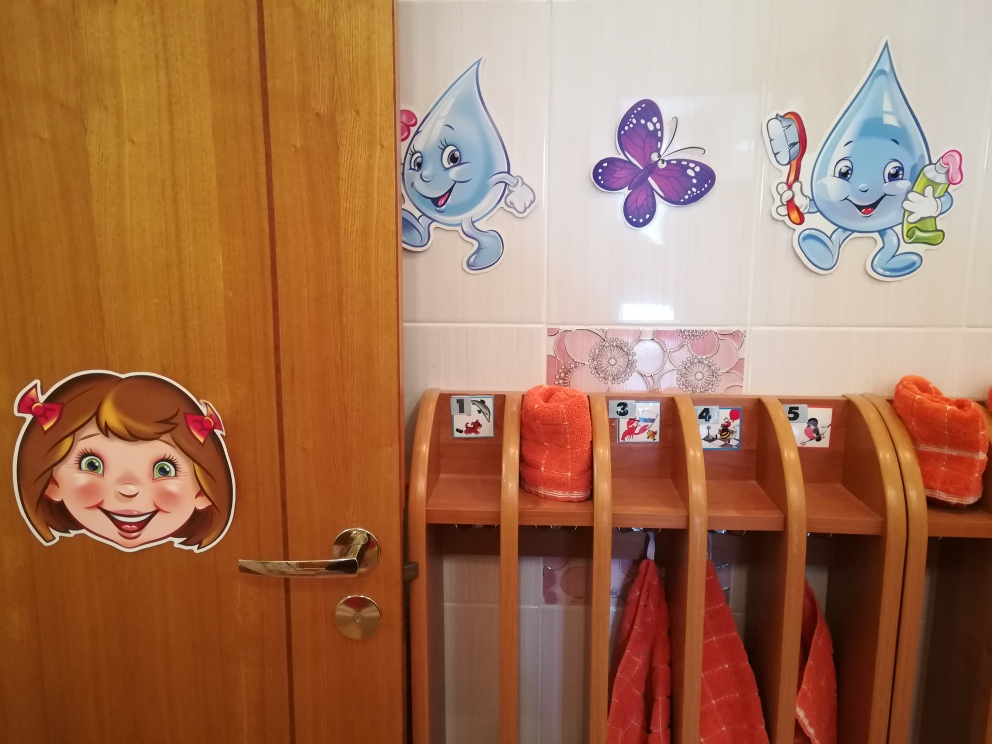 А когда устанем очень, мы пойдём все отдыхать.Руки, ноги наигрались, глазки станут засыпать.       Ляжем дружно в нашей спальне отдыхать мы на кровать.
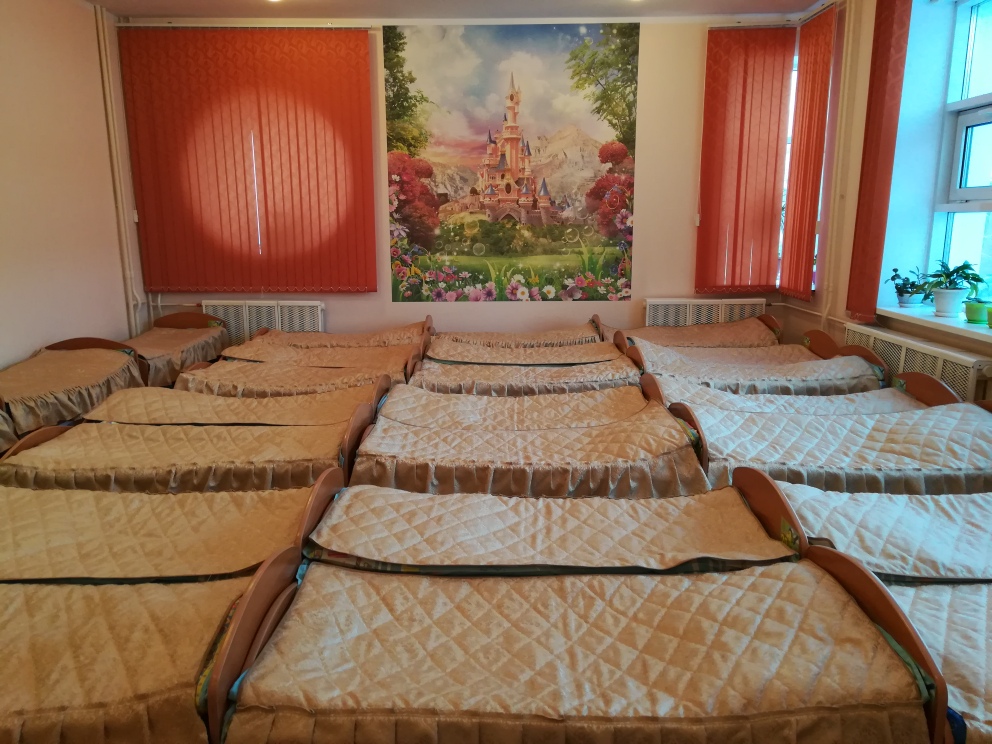 Спальня – это царство сна. Спать ребятам всем пора!
Документы все в порядке, все подписаны тетрадки.Перспективный план текущий, воспитателей тетрадь, Всё в порядке в нашей группе, чтоб детишек привечать.С ФГОСом всё согласно, в нашей группе очень классно!!Все пять зон у нас здесь есть, трансформации не счесть!Скажите нам, что может На свете быть чудеснейЛюбимой нашей группыГде всё нам интересно!Спасибо за внимание!